TEMEL HUKUK
ÖZEL HUKUKUNUN DALLARI
1
Öğr. Gör.Av. Emrullah MANAV
30.04.2020
Medeni Hukuk
Ticaret Hukuku
Devletler Özel (Hususi) Hukuku
Özel hukukun dalları
Öğr. Gör.Av. Emrullah MANAV
30.04.2020
2
Fertlerin doğumlarından ölümlerine kadar şahsi durumlarını ve ilişkilerini düzenleyen hukuk dalıdır. Kaynağı 1926 tarihli Türk Medeni Kanunu ile aynı tarihli Borçlar Kanunudur. Medeni Kanun 4 kısımdan oluşur ayrıca bir de başlangıç kısmı vardır.
Medeni hukuk 5’e Ayrılır:
Borçlar Hukuku
Şahsın Hukuku
Aile Hukuk
Miras Hukuku
Eşya Hukuku
1MEDENİ HUKUK
Öğr. Gör.Av. Emrullah MANAV
30.04.2020
3
Şahıslar arasındaki borç ilişkilerini düzenler. 
Şahıslar arasındaki üç kaynaktan oluşabilir.
Borç:
Hukuki İşlem, örneğin; sözleşme
Haksız Fiil, örneğin; adam öldürme
Sebepsiz zenginleşme, vermiş olduğumuz bir şeyin sebebinin ortadan kalkması. Örneğin; Nişanlanmanın bozulması.
Bir borç ilişkisinde; alacaklı + borçlu + edim üçlüsünden oluşur. 
Edim:
Borçlunun bir şeyi vermek, yapmak yerine getirmekten kaçınmakla yükümlü olduğu husus yada şeydir.
BORÇLAR HUKUKU
Öğr. Gör.Av. Emrullah MANAV
30.04.2020
4
Şahısların türlerini, ehliyetlerini, hısımlığı, ikametgahı, şahsiyetin başlangıcı ve sona ermesi konularını düzenler.
ŞAHSIN HUKUKU
Öğr. Gör.Av. Emrullah MANAV
30.04.2020
5
Aile ilişkilerini düzenler. 
Nişanlanma, evlenme, boşanma, vesayet, nesep, velayet, çocuğun anne ve babasıyla olan ilişkileri.
AİLE HUKUKU
Öğr. Gör.Av. Emrullah MANAV
30.04.2020
6
Mirasa ilişkin hususları düzenler. 
Miras bırakan kişiye muris denir. 
Kendisine miras kalan kişiye mirasçı denir. 
Miras kalan malların bütününe tereke denir.
MİRAS HUKUKU
Öğr. Gör.Av. Emrullah MANAV
30.04.2020
7
Şahısların eşyalar üzerindeki hak ve yetkilerini ve bundan kaynaklanan uyuşmazlıkları düzenleyen medeni hukuk bölümüdür.
Eşya hukukunun konusunu büyük çapta ayni haklar oluşturur.
Ayni Hak: Eşya üzerinde sahibine en geniş yetkileri veren ve herkese karşı ileri sürülebilen haktır. 
Sahibi olduğumuz mal üzerindeki en geniş hak mülkiyet hakkıdır.
EŞYA HUKUKU
Öğr. Gör.Av. Emrullah MANAV
30.04.2020
8
Şahıslar arasındaki ticari ilişkileri düzenler.
Ticaret kanunu 1564 maddeden meydana gelmiştir.

Ticaret hukuku 5 bölümden oluşur:
Ticari İşletme Hukuku
Şirketler Hukuku
Deniz Ticaret Hukuku
Sigorta Hukuku
Kıymetli Evrak Hukuku
2TİCARET HUKUKU
Öğr. Gör.Av. Emrullah MANAV
30.04.2020
9
Türk ticaret kanunu işletme esasına dayanmaktadır.
Ticari İşletme: Ticarethane, fabrika yada ticari şekilde işletilen diğer müesseselere ticari işletme denir.
Tacir: Bir ticari işletmeyi kısmen dahi olsa kendi adına işleten kimseye tacir denir.
Esnaf: Tacir dışında kalan kişilere esnaf denir.
A.TİCARİ İŞLETME HUKUKU
Öğr. Gör.Av. Emrullah MANAV
30.04.2020
10
Şirket (ortaklık) iktisadi bir amacı gerçekleştirmek yani kazanç elde ederek bunu ortakları arasında dağıtmak amacıyla kurulmuş olan tüzel kişiliktir.
Ticaret kanununda 4 tür şirket düzenlenmiştir.
Bunlara ilaveten kooperatifte tüzel kişilik taşır ve şirket sayılır.
Kooperatif Kooperatifler Kanununda düzenlenmiştir.
Şirketler şunlardır:
Kollektif Şirket
Komandit Şirket
Anonim Şirket
Limited Şirket
Kooperatifler
b.şirketlerHUKUKU
Öğr. Gör.Av. Emrullah MANAV
30.04.2020
11
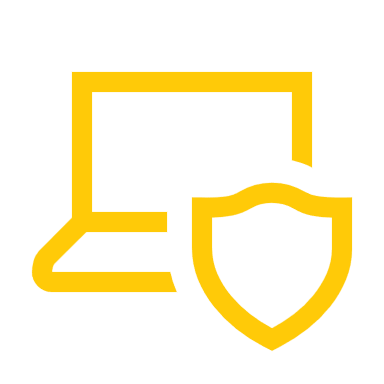 KOLLEKTİF ŞİRKET
Ticari bir işletmeyi bir ticaret unvanı altında işletmek üzere gerçek kişiler arasında kurulan ve şirket borçlarından dolayı ortaklardan hiçbirisinin sorumluluğunun sınırlandırılmamış bulunduğu şirkettir. 
Kollektif şirkette ortaklar şirketin borçlarından dolayı sınırsız ve müteselsilen sorumludurlar.
30.04.2020
Öğr. Gör.Av. Emrullah MANAV
12
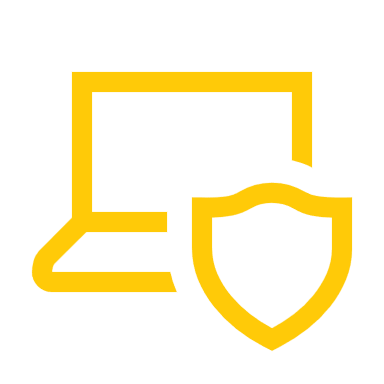 KOMANDİT ŞİRKET
Ticari bir işletmeyi bir ticaret unvanı altında işletmek üzere kurulan ve ortaklardan bir yada birkaçının şirket alacaklılarına karşı sınırlı sorumlu, diğer ortakların ise sınırsız sorumlu bulunduğu şirkettir.
Ortaklardan biri yada birkaçı sınırlı diğer ortaklar ise sınırsız sorumludurlar.
Sınırsız sorumlu; komandite sınırlı sorumlu; komanditer
30.04.2020
Öğr. Gör.Av. Emrullah MANAV
13
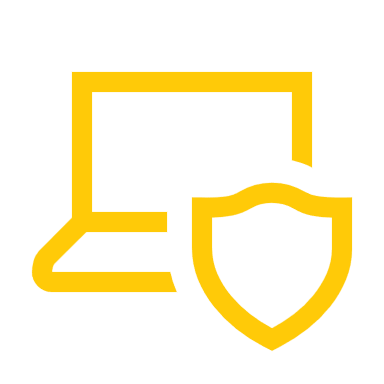 ANONİM ŞİRKET
Bir unvana sahip, esas sermayesi muayyen ve paylara bölünmüş olan borçlarından dolayı da sadece malvarlığıyla sınırlı olarak sorumlu bulunan anonim şirket en az beş ortakla kurulur sermayesi en az 5 milyar olmalıdır. 
Sermaye her biri en az 500 TL değerinde paylara ayrılır. 
Her bir payı temsil etmek üzere çıkarılan belgeye hisse sendeni denir.
30.04.2020
Öğr. Gör.Av. Emrullah MANAV
14
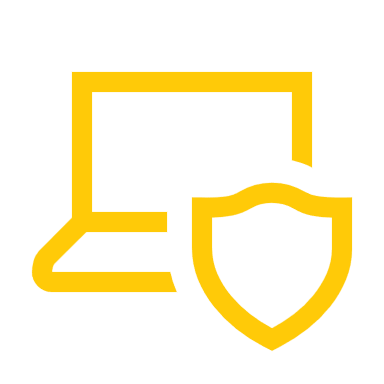 LİMİTED ŞİRKET
Bir ticaret unvanı altında kurulan ve ortakların sorumluluğu sınırlı olan ve şirket sermayesi muayyen olan şirkettir.
Ortak sayısı en az 2 en fazla 50 olabilir.
Şirket sermayesi en az 500.000.000 TL olmalıdır. 
Limited şirketler bankacılık ve sigortacılık yapamazlar.
4/30/2020
Öğr. Gör.Av. Emrullah MANAV
15
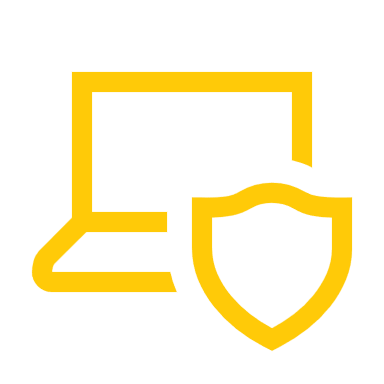 KOOPERATİFLER
Ortaklarının iktisadi çıkarlarını meslek ve geçinmelerine ilişkin ihtiyaçlarını karşılıklı yardım dayanışma ve kefalet şeklinde sağlayıp koruyan değişir sermayeli kuruluşlardır.
Kooperatiflerin paylan en az 100.000 TL ve en fazla 500.000 TL olabilir. 
Kooperatifler en az yedi kişi ile kurulur.
4/30/2020
Öğr. Gör.Av. Emrullah MANAV
16
Denizde gemilerle eşya ve yolcu taşıma işlerini düzenleyen hukuk kurallarından oluşur.
Gemi: Tahsis edildiği gayeye uygun olarak kullanılması denizde hareket etmesi imkanına bağlı bulunan ve pek de küçük olmayan her türlü tekneye denir.
Bayrak: Geminin bağlı olduğu devleti gösterir.
Bağlama limanı: Gemiye ait seferlerin yönetildiği limandır.
Gemi Sicili: Gemilerin yazıldığı sicildir.
Donatan: Gemisini deniz ticaretinde kullanan kişiye denir.
Kaptan: Gemiyi sevk ve idare eden kimseye denir.
Navlun Sözleşmesi: Deniz yoluyla eşya taşımak üzere yapılan sözleşmeye navlun sözleşmesi denir. 
Navlun: Taşıma karşılığında ödenen ücrete denir.
C.DENİZ TİCARETİ HUKUKU
Öğr. Gör.Av. Emrullah MANAV
30.04.2020
17
Sigorta ikiye ayrılır:
Özel Sigortalar
Sosyal Sigortalar
Bağkur
SGK
Emekli Sandığı
d.SigortaHUKUKU
Öğr. Gör.Av. Emrullah MANAV
4/30/2020
18
Kıymetli Evrak: Hakkın senede bağlı olduğu ve senetsiz devredilmesinin yada ileri sürülmesinin mümkün olmadığı senetlerdir.
Kıymetli evraklar şunlardır;
Bono
Poliçe
Çek
Hisse senetleri
Tahviller
Konismento
Makbuz senedi
Varant
e.KıYMETLİEVRAK HUKUKU
Öğr. Gör.Av. Emrullah MANAV
30.04.2020
19
Bir kişiyi devlete bağlayan hukuki bağa vatandaşlık ve bu kişiye devatandaş yada teba denir.
Uyrukluğu kazanma şekilleri:
Asli uyrukluk: Doğumla kazanılan uyrukluktur.
Müktesep (kazanılmış) uyrukluk: Doğumdan başka bir sebeple vatandaşlığın kazanılmasıdır. Örneğin bir Türk’le evlenen yabancı devlet vatandaşı kadın, Türk vatandaşlığını kazanır.
Kanunlar ihtilafı (yasalar çatışması): yabancılık unsuru taşıyan ilişkilerde hangi devlet kanununun uygulanacağını ya da uyuşmazlığın hangi Devlet mahkemesinde çözümleneceğini gösterir.
3. DEVLETLER ÖZEL HUKUKU
Öğr. Gör.Av. Emrullah MANAV
30.04.2020
20